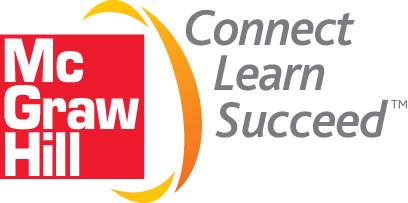 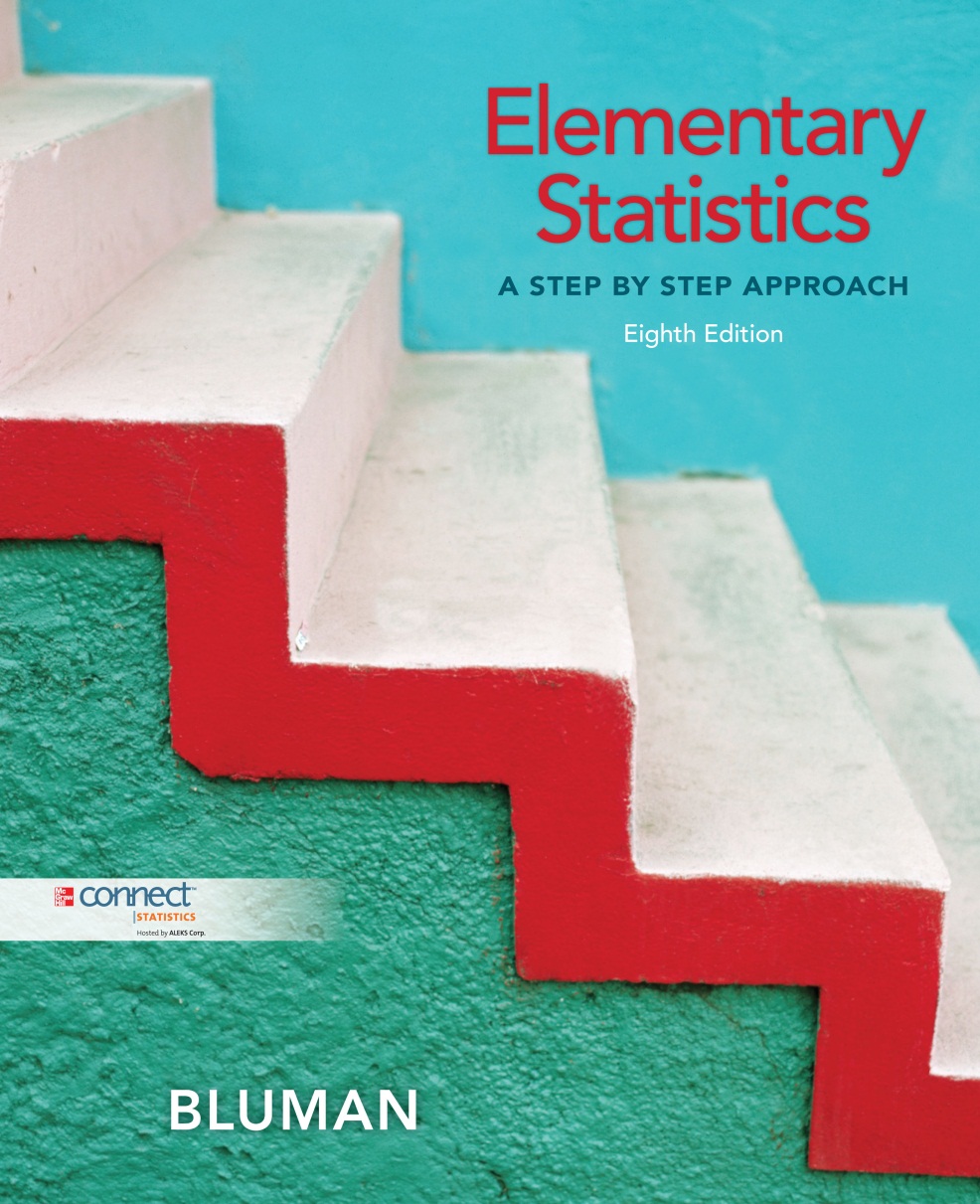 Chapter 4
Probability and Counting Rules
Copyright © 2012 The McGraw-Hill Companies, Inc. Permission required for reproduction or display.
1
Probability and Counting Rules
4
1.1
Descriptive and Inferential Statistics
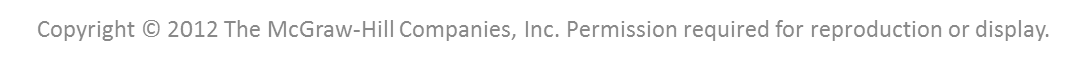 Copyright © 2012 The McGraw-Hill Companies, Inc.
Probability and Counting Rules
4
1.1
Descriptive and Inferential Statistics
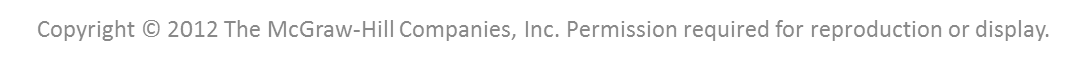 Probability and Counting Rules
4
1.1
Descriptive and Inferential Statistics
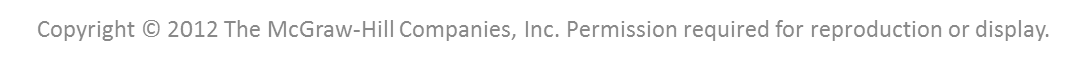 Probability
Probability can be defined as the chance of an event occurring. It can be used to quantify what the “odds” are that a specific event will occur.  Some examples of how probability is used everyday would be weather forecasting, “75% chance of snow” or for setting insurance rates.
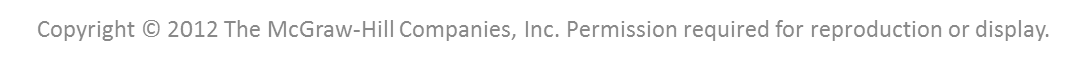 Bluman Chapter 4
5
4-1 Sample Spaces and Probability
A probability experiment is a chance process that leads to well-defined results called outcomes.
An outcome is the result of a single trial of a probability experiment.
A sample space is the set of all possible outcomes of a probability experiment.
An event consists of outcomes.
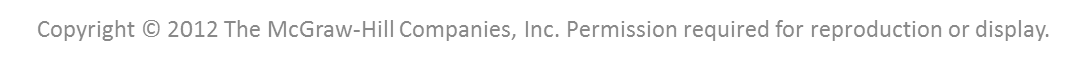 Bluman Chapter 4
6
Sample Spaces
Experiment
Sample Space
Toss a coin
Head,
Tail
Roll a die
1, 2, 3, 4, 5, 6
Answer a true/false
True, False
question
Toss two coins
HH,
HT, TH, TT
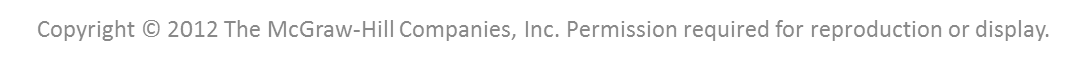 Bluman Chapter 4
7
Chapter 4Probability and Counting Rules
Section 4-1
Example 4-1
Page #183
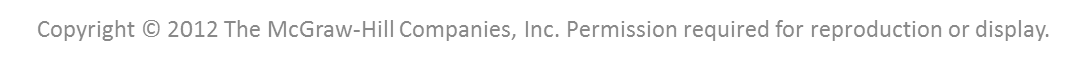 Bluman Chapter 4
8
Example 4-1: Rolling Dice
Find the sample space for rolling two dice.
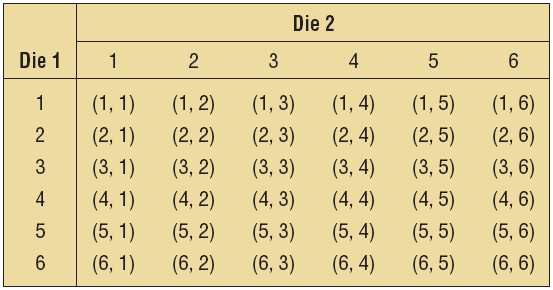 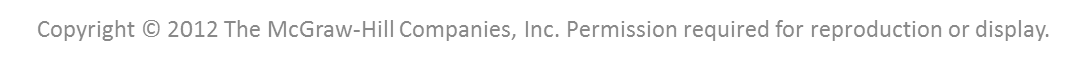 Bluman Chapter 4
9
Chapter 4Probability and Counting Rules
Section 4-1
Example 4-3
Page #184
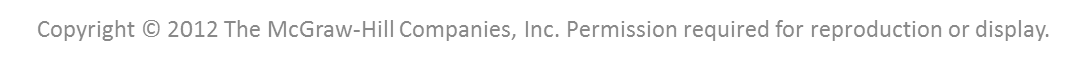 Bluman Chapter 4
10
Example 4-3: Gender of Children
Find the sample space for the gender of the children if a family has three children. Use B for boy and G for girl.

BBB  BBG  BGB  BGG  GBB  GBG  GGB  GGG
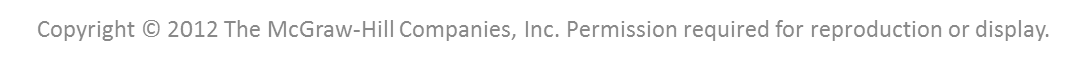 Bluman Chapter 4
11
Chapter 4Probability and Counting Rules
Section 4-1
Example 4-4
Page #185
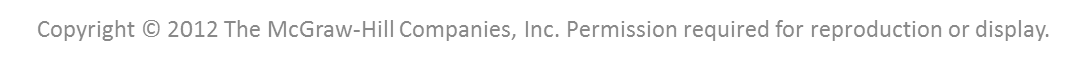 Bluman Chapter 4
12
Example 4-4: Gender of Children
Use a tree diagram to find the sample space for the gender of three children in a family.
BBB
BBG
BGB
BGG
GBB
GBGGGBGGG
B
B
G
B
B
G
G
B
B
G
G
B
G
G
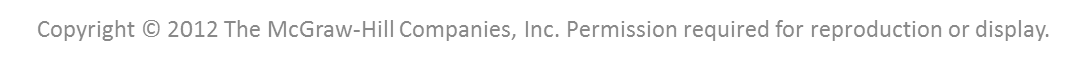 Bluman Chapter 4
13
Sample Spaces and Probability
There are three basic interpretations of probability:
Classical probability
Empirical probability
Subjective probability
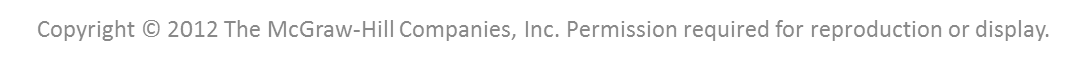 Bluman Chapter 4
14
Sample Spaces and Probability
Classical probability uses sample spaces to determine the numerical probability that an event will happen and assumes that all outcomes in the sample space are equally likely to occur.
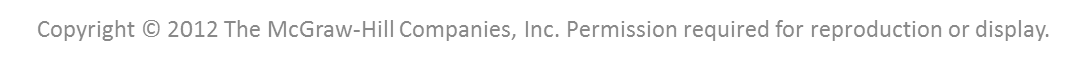 Bluman Chapter 4
15
Sample Spaces and Probability
Rounding Rule for Probabilities
Probabilities should be expressed as reduced fractions or rounded to two or three decimal places. When the probability of an event is an extremely small decimal, it is permissible to round the decimal to the first nonzero digit after the decimal point.
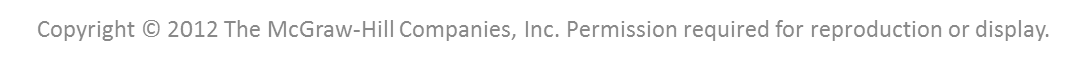 Bluman Chapter 4
16
Chapter 4Probability and Counting Rules
Section 4-1
Example 4-6
Page #187
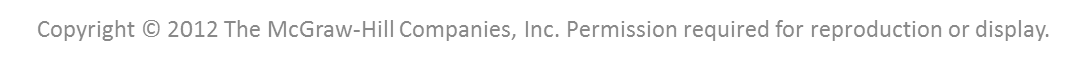 Bluman Chapter 4
17
Example 4-6: Gender of Children
If a family has three children, find the probability that two of the three children are girls.

Sample Space:
BBB  BBG  BGB  BGG  GBB  GBG  GGB  GGG

Three outcomes (BGG, GBG, GGB) have two girls. 
 
The probability of having two of three children being girls is 3/8.
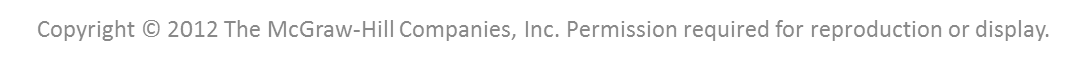 Bluman Chapter 4
18
4.1
Sample Spaces and Probability
Probability Rule 1
The probability of any event E is a number (either a fraction or decimal) between and including 0 and 1. 

This is denoted by 0  P(E)  1.
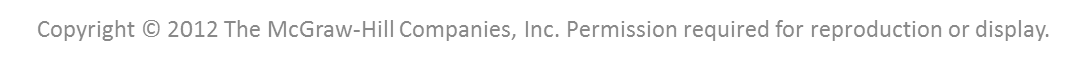 4.1
Sample Spaces and Probability
Probability Rule 2
If an event E cannot occur (i.e., the event contains no members in the sample space), its probability is 0.
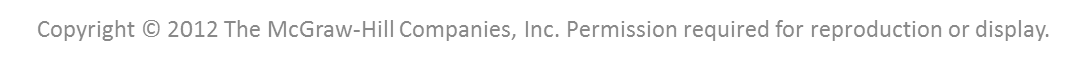 4.1
Sample Spaces and Probability
Probability Rule 3
If an event E is certain, then the probability of E is 1.
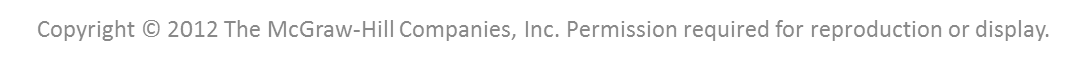 4.1
Sample Spaces and Probability
Probability Rule 4
The sum of the probabilities of all the outcomes in the sample space is 1.
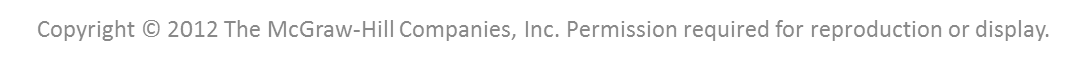 Chapter 4Probability and Counting Rules
Section 4-1
Exercise 4-9
Page #189
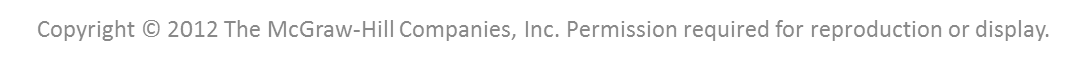 Bluman Chapter 4
23
Exercise 4-9: Rolling a Die
When a single die is rolled, what is the probability of getting a number less than 7?

Since all outcomes—1, 2, 3, 4, 5, and 6—are less than 7, the probability is


The event of getting a number less than 7 is certain.
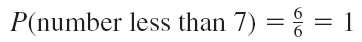 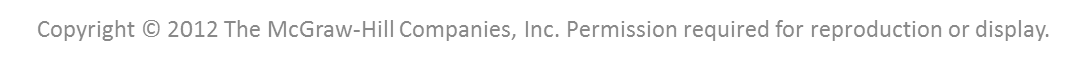 Bluman Chapter 4
24
Sample Spaces and Probability
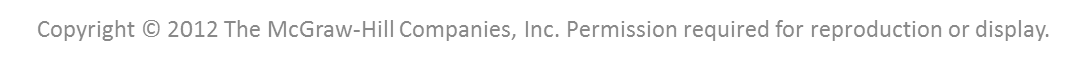 Bluman Chapter 4
25
Chapter 4Probability and Counting Rules
Section 4-1
Example 4-10
Page #189
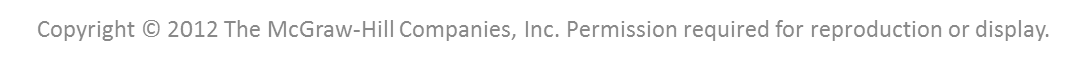 Bluman Chapter 4
26
Example 4-10: Finding Complements
Find the complement of each event.
Event
Complement
of the Event
Rolling a die and getting a 4
Getting a 1, 2, 3, 5, or 6
Selecting a letter of the alphabet
Getting a consonant (assume y is a
and getting a vowel
consonant)
Selecting a month and getting a
Getting February, March, April, May,
month that begins with a J
August, September, October,
November, or December
Selecting a day of the week and
Getting Saturday or Sunday
getting a weekday
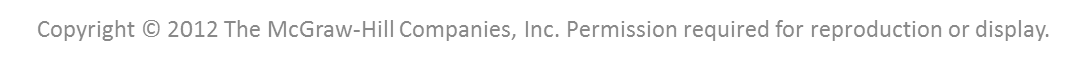 Bluman Chapter 4
27
Chapter 4Probability and Counting Rules
Section 4-1
Example 4-11
Page #190
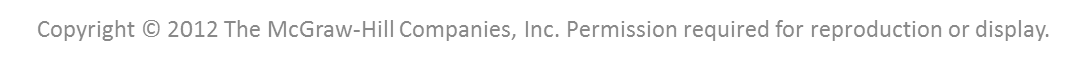 Bluman Chapter 4
28
Example 4-11: Residence of People
If the probability that a person lives in an industrialized country of the world is   , find the probability that a person does not live in an industrialized country.
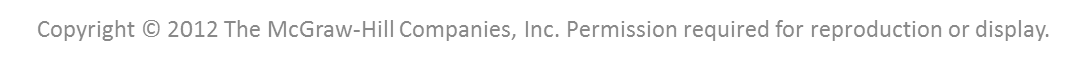 Bluman Chapter 4
29
Sample Spaces and Probability
There are three basic interpretations of probability:
Classical probability
Empirical probability
Subjective probability
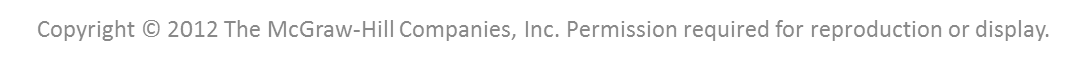 Bluman Chapter 4
30
Sample Spaces and Probability
Empirical probability relies on actual experience to determine the likelihood of outcomes.
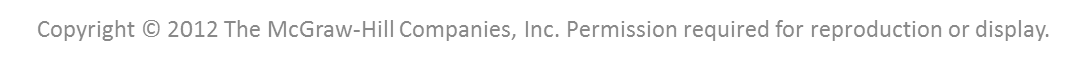 Bluman Chapter 4
31
Chapter 4Probability and Counting Rules
Section 4-1
Example 4-13
Page #192
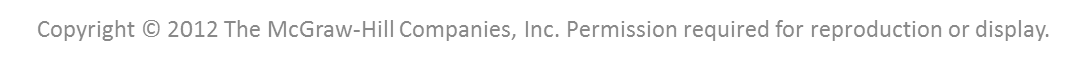 Bluman Chapter 4
32
Example 4-13: Blood Types
In a sample of 50 people, 21 had type O blood, 22 had type A blood, 5 had type B blood, and 2 had type AB blood. Set up a frequency distribution and find the following probabilities.
a. A person has type O blood.
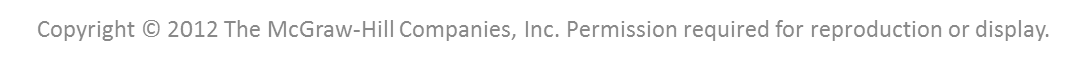 Bluman Chapter 4
33
Example 4-13: Blood Types
In a sample of 50 people, 21 had type O blood, 22 had type A blood, 5 had type B blood, and 2 had type AB blood. Set up a frequency distribution and find the following probabilities.
b. A person has type A or type B blood.
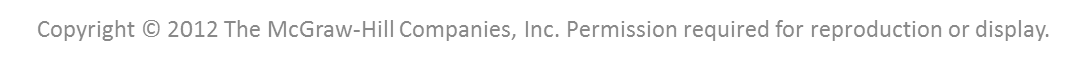 Bluman Chapter 4
34
Example 4-13: Blood Types
In a sample of 50 people, 21 had type O blood, 22 had type A blood, 5 had type B blood, and 2 had type AB blood. Set up a frequency distribution and find the following probabilities.
c. A person has neither type A nor type O blood.
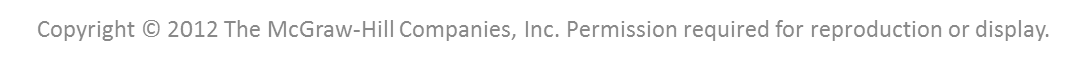 Bluman Chapter 4
35
Example 4-13: Blood Types
In a sample of 50 people, 21 had type O blood, 22 had type A blood, 5 had type B blood, and 2 had type AB blood. Set up a frequency distribution and find the following probabilities.
d. A person does not have type AB blood.
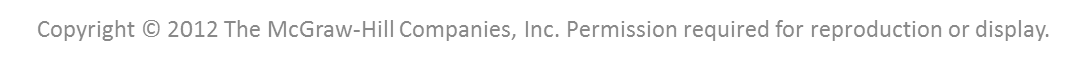 Bluman Chapter 4
36
Sample Spaces and Probability
There are three basic interpretations of probability:
Classical probability
Empirical probability
Subjective probability
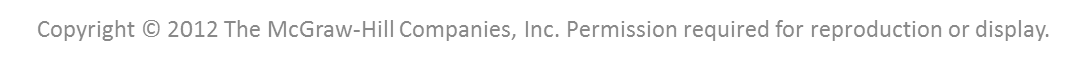 Bluman Chapter 4
37
Sample Spaces and Probability
Subjective probability uses a probability value based on an educated guess or estimate, employing opinions and inexact information.

Examples:  weather forecasting, predicting outcomes of sporting events
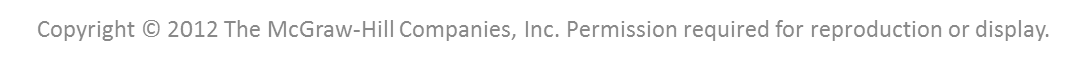 Bluman Chapter 4
38
4.2 Addition Rules for Probability
Two events are mutually exclusive events if they cannot occur at the same time (i.e., they have no outcomes in common)
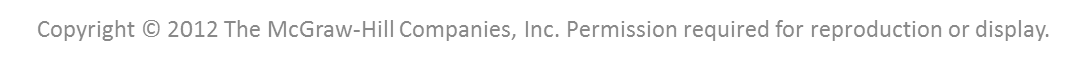 Bluman Chapter 4
39
Chapter 4Probability and Counting Rules
Section 4-2
Example 4-15
Page #200
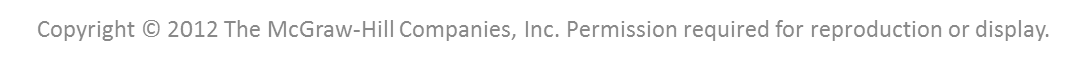 Bluman Chapter 4
40
Example 4-15: Rolling a Die
Determine which events are mutually exclusive and which are not, when a single die is rolled.
a. Getting an odd number and getting an even number

Getting an odd number: 1, 3, or 5
Getting an even number: 2, 4, or 6

Mutually Exclusive
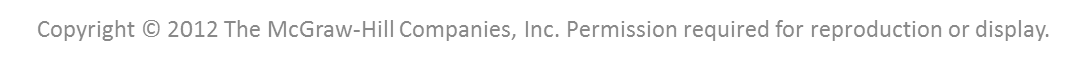 Bluman Chapter 4
41
Example 4-15: Rolling a Die
Determine which events are mutually exclusive and which are not, when a single die is rolled.
b. Getting a 3 and getting an odd number

Getting a 3: 3
Getting an odd number: 1, 3, or 5

Not Mutually Exclusive
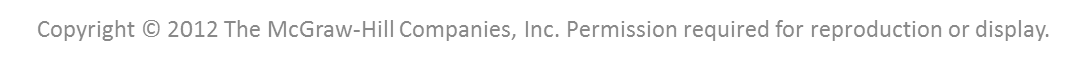 Bluman Chapter 4
42
Example 4-15: Rolling a Die
Determine which events are mutually exclusive and which are not, when a single die is rolled.
c. Getting an odd number and getting a number less than 4

Getting an odd number: 1, 3, or 5
Getting a number less than 4: 1, 2, or 3

Not Mutually Exclusive
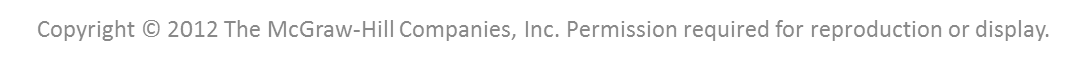 Bluman Chapter 4
43
Example 4-15: Rolling a Die
Determine which events are mutually exclusive and which are not, when a single die is rolled.
d. Getting a number greater than 4 and getting a number less than 4

Getting a number greater than 4: 5 or 6
Getting a number less than 4: 1, 2, or 3

Mutually Exclusive
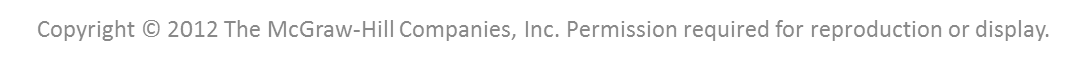 Bluman Chapter 4
44
Chapter 4Probability and Counting Rules
Section 4-2
Example 4-18
Page #201
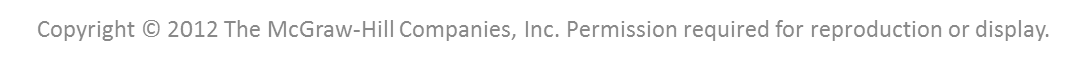 Bluman Chapter 4
45
Example 4-18: R&D Employees
The corporate research and development centers for three local companies have the following number of employees: 
	U.S. Steel 110
	Alcoa 750
	Bayer Material Science 250
If a research employee is selected at random, find the probability that the employee is employed by U.S. Steel or Alcoa.
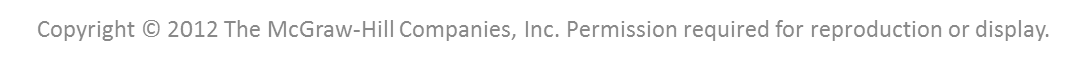 Bluman Chapter 4
46
Example 4-18: R&D Employees
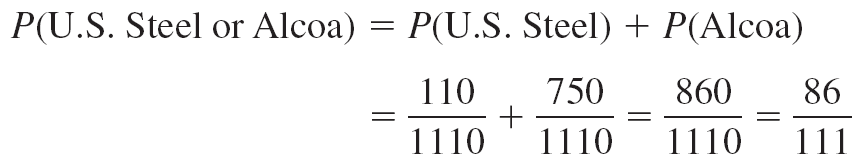 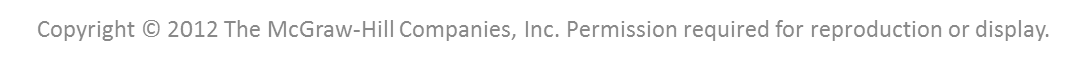 Bluman Chapter 4
47
Chapter 4Probability and Counting Rules
Section 4-2
Example 4-21
Page #202
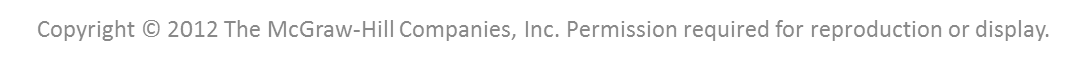 Bluman Chapter 4
48
Example 4-21: Medical Staff
In a hospital unit there are 8 nurses and 5 physicians; 7 nurses and 3 physicians are females.
If a staff person is selected, find the probability that the subject is a nurse or a male.
Staff
Females
Males
Total
7
1
Nurses
8
3
2
Physicians
5
10
3
13
Total
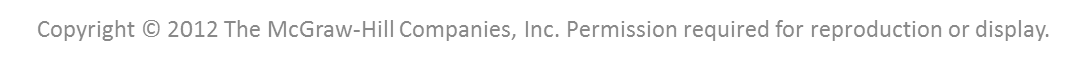 Bluman Chapter 4
49
4.3 Multiplication Rules
Two events A and B are independent events if the fact that A occurs does not affect the probability of B occurring.
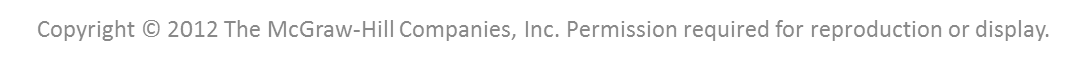 Bluman Chapter 4
50
Chapter 4Probability and Counting Rules
Section 4-3
Example 4-23
Page #211
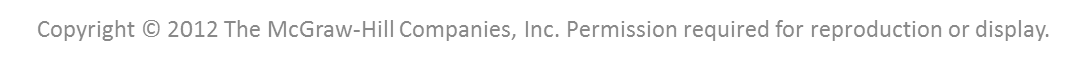 Bluman Chapter 4
51
Example 4-23: Tossing a Coin
A coin is flipped and a die is rolled. Find the probability of getting a head on the coin and a 4 on the die.





This problem could be solved using sample space.
H1, H2, H3, H4, H5, H6, T1, T2, T3, T4, T5, T6
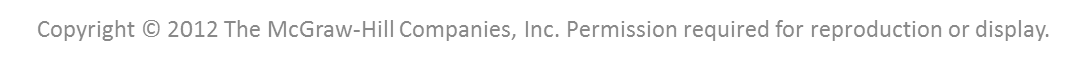 Bluman Chapter 4
52
Chapter 4Probability and Counting Rules
Section 4-3
Example 4-26
Page #212
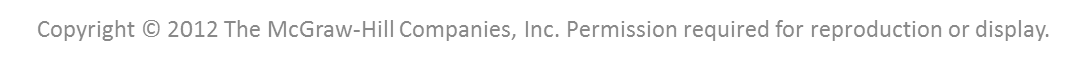 Bluman Chapter 4
53
Example 4-26: Survey on Stress
A Harris poll found that 46% of Americans say they suffer great stress at least once a week. If three people are selected at random, find the probability that all three will say that they suffer great stress at least once a week.
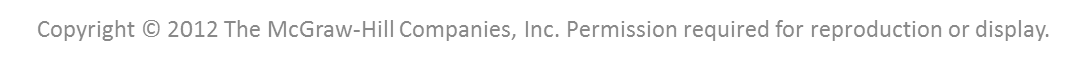 Bluman Chapter 4
54
Chapter 4Probability and Counting Rules
Section 4-3
Example 4-28
Page #214
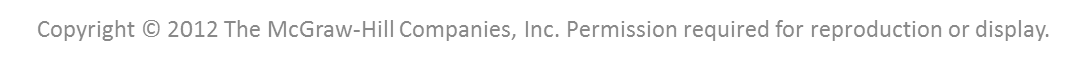 Bluman Chapter 4
55
Example 4-28: University Crime
At a university in western Pennsylvania, there were 5 burglaries reported in 2003, 16 in 2004, and 32 in 2005. If a researcher wishes to select at random two burglaries to further investigate, find the probability that both will have occurred in 2004.
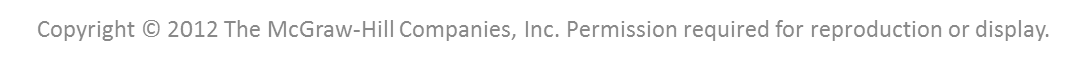 Bluman Chapter 4
56
4.3 Conditional Probability
Conditional probability is the probability that the second event B occurs given that the first event A has occurred.
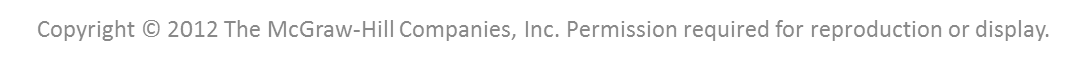 Bluman Chapter 4
57
Chapter 4Probability and Counting Rules
Section 4-3
Example 4-33
Page #217
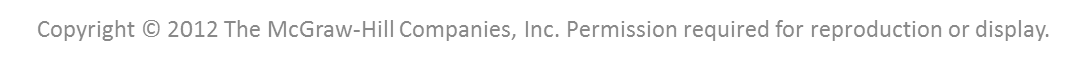 Bluman Chapter 4
58
Example 4-33: Parking Tickets
The probability that Sam parks in a no-parking zone and gets a parking ticket is 0.06, and the probability that Sam cannot find a legal parking space and has to park in the no-parking zone is 0.20. On Tuesday, Sam arrives at school and has to park in a no-parking zone. Find the probability that he will get a parking ticket.

N = parking in a no-parking zone
T = getting a ticket
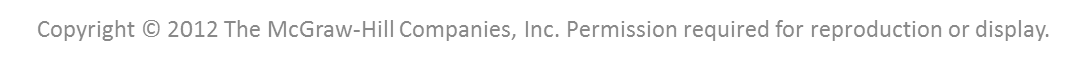 Bluman Chapter 4
59
Chapter 4Probability and Counting Rules
Section 4-3
Example 4-34
Page #217
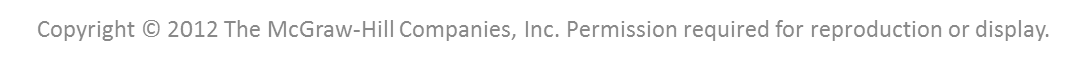 Bluman Chapter 4
60
Example 4-34: Women in the Military
A recent survey asked 100 people if they thought women in the armed forces should be permitted to participate in combat. The results of the survey are shown.
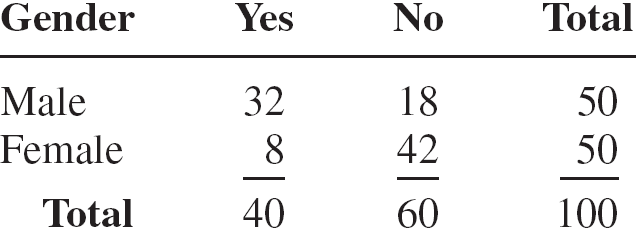 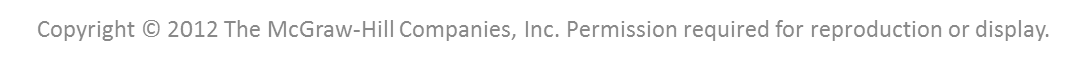 Bluman Chapter 4
61
Example 4-34: Women in the Military
a. Find the probability that the respondent answered yes (Y), given that the respondent was a female (F).
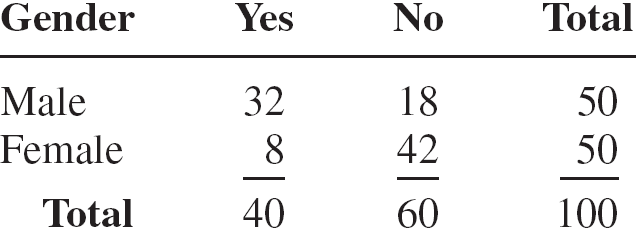 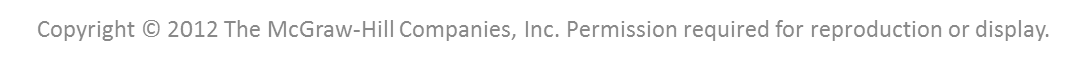 Bluman Chapter 4
62
Example 4-34: Women in the Military
b. Find the probability that the respondent was a male (M), given that the respondent answered no (N).
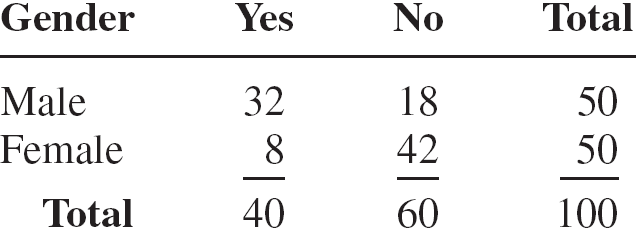 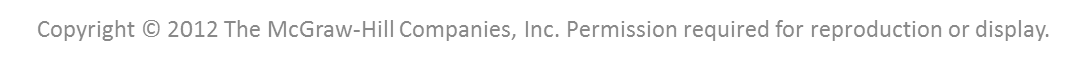 Bluman Chapter 4
63
Chapter 4Probability and Counting Rules
Section 4-3
Example 4-37
Page #219
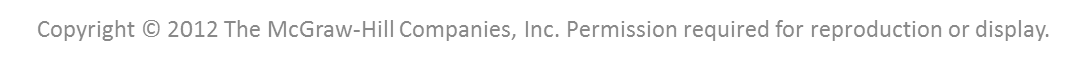 Bluman Chapter 4
64
Example 4-37: Bow Ties
The Neckware Association of America reported that 3% of ties sold in the United States are bow ties (B). If 4 customers who purchased a tie are randomly selected, find the probability that at least 1 purchased a bow tie.
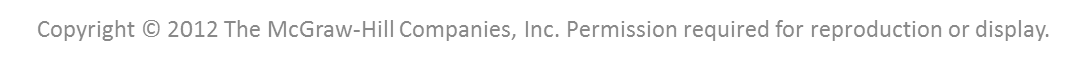 Bluman Chapter 4
65
4.4 Counting Rules
The fundamental counting rule is also called the multiplication of choices.
In a sequence of n events in which the first one has k1 possibilities and the second event has k2 and the third has k3, and so forth, the total number of possibilities of the sequence will be
k1 · k2 · k3 · · · kn
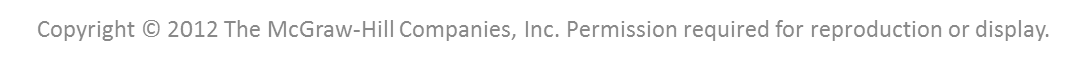 Bluman Chapter 4
66
Chapter 4Probability and Counting Rules
Section 4-4
Example 4-39
Page #225
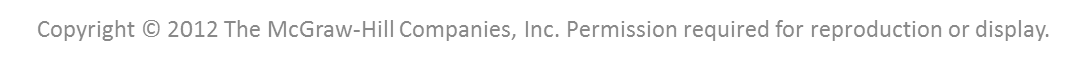 Bluman Chapter 4
67
Example 4-39: Paint Colors
A paint manufacturer wishes to manufacture several different paints. The categories include
Color:  red, blue, white, black, green, brown, yellow
Type:  latex, oil
Texture:  flat, semigloss, high gloss
Use:  outdoor, indoor
How many different kinds of paint can be made if you can select one color, one type, one texture, and one use?
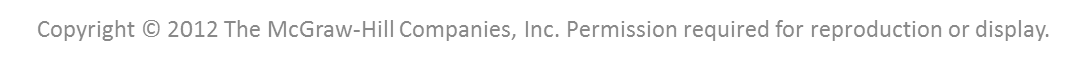 Bluman Chapter 4
68
Counting Rules
Factorial is the product of all the positive numbers from 1 to a number.


Permutation is an arrangement of objects in a specific order.  Order matters.
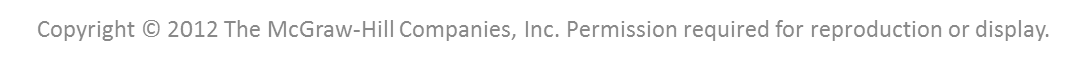 Bluman Chapter 4
69
Counting Rules
Combination is a grouping of objects.  Order does not matter.
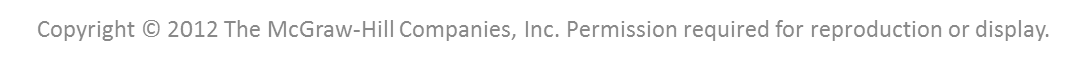 Bluman Chapter 4
70
Chapter 4Probability and Counting Rules
Section 4-4
Example 4-42/4-43
Page #227
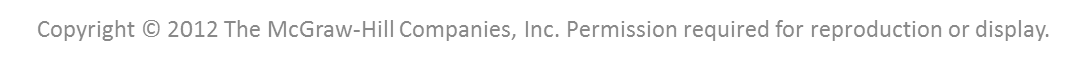 Bluman Chapter 4
71
Example 4-42: Business Location
Suppose a business owner has a choice of 5 locations in which to establish her business.  She decides to rank each location according to certain criteria, such as price of the store and parking facilities. How many different ways can she rank the 5 locations?
Using factorials, 5! = 120.
Using permutations, 5P5 = 120.
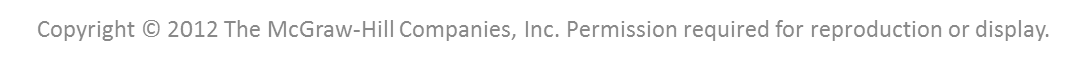 Bluman Chapter 4
72
Example 4-43: Business Location
Suppose the business owner in Example 4–42 wishes to rank only the top 3 of the 5 locations. How many different ways can she rank them?
Using permutations, 5P3 = 60.
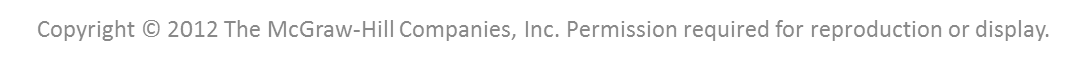 Bluman Chapter 4
73
Chapter 4Probability and Counting Rules
Section 4-4
Example 4-44
Page #229
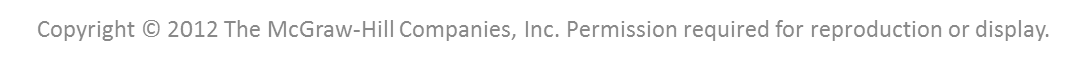 Bluman Chapter 4
74
Example 4-44: Television Ads
The advertising director for a television show has 7 ads to use on the program. 

If she selects 1 of them for the opening of the show, 1 for the middle of the show, and 1 for the ending of the show, how many possible ways can this be accomplished?

Since order is important, the solution is


Hence, there would be 210 ways to show 3 ads.
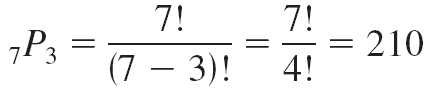 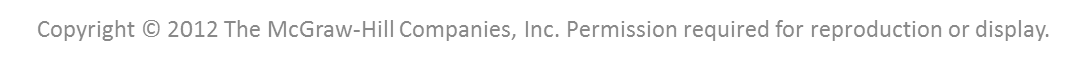 Bluman Chapter 4
75
Chapter 4Probability and Counting Rules
Section 4-4
Example 4-45
Page #229
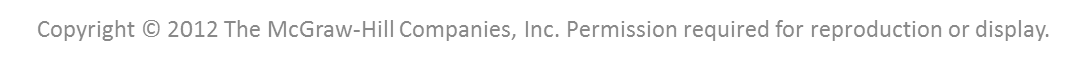 Bluman Chapter 4
76
Example 4-45: School Musical Plays
A school musical director can select 2 musical plays to present next year. One will be presented in the fall, and one will be presented in the spring. If she has 9 to pick from, how many different possibilities are there?

Order matters, so we will use permutations.
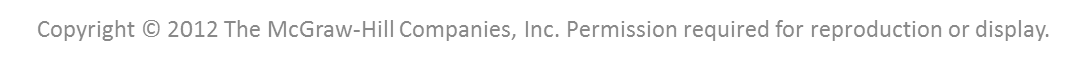 Bluman Chapter 4
77
Chapter 4Probability and Counting Rules
Section 4-4
Example 4-48
Page #231
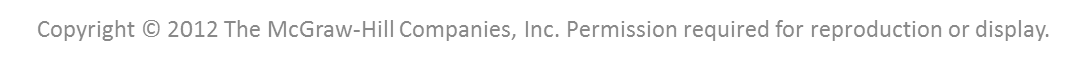 Bluman Chapter 4
78
Example 4-48: Book Reviews
A newspaper editor has received 8 books to review. He decides that he can use 3 reviews in his newspaper. How many different ways can these 3 reviews be selected?

The placement in the newspaper is not mentioned, so order does not matter.  We will use combinations.
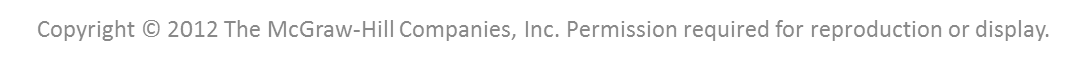 Bluman Chapter 4
79
Chapter 4Probability and Counting Rules
Section 4-4
Example 4-49
Page #231
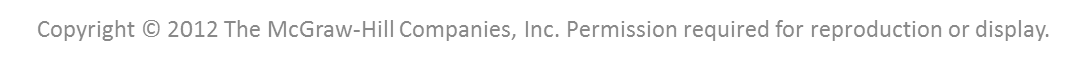 Bluman Chapter 4
80
Example 4-49: Committee Selection
In a club there are 7 women and 5 men. A committee of 3 women and 2 men is to be chosen. How many different possibilities are there?

There are not separate roles listed for each committee member, so order does not matter.  We will use combinations.



There are 35·10 = 350 different possibilities.
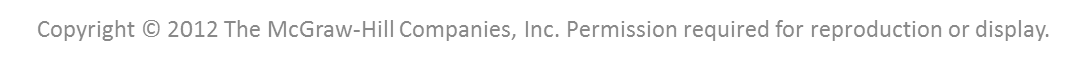 Bluman Chapter 4
81
4.5 Probability and Counting Rules
The counting rules can be combined with the probability rules in this chapter to solve
many types of probability problems. 

By using the fundamental counting rule, the permutation rules, and the combination rule, you can compute the probability of outcomes of many experiments, such as getting a full house when 5 cards are dealt or selecting a committee of 3 women and 2 men from a club consisting of 10 women and 10 men.
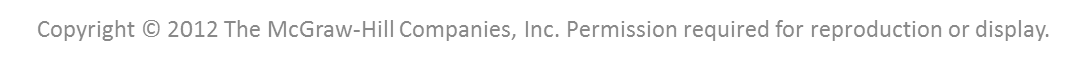 Bluman Chapter 4
82
Chapter 4Probability and Counting Rules
Section 4-5
Example 4-52
Page #238
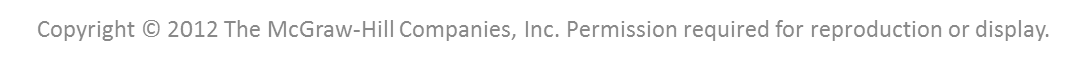 Bluman Chapter 4
83
Example 4-52: Magazines
A store has 6 TV Graphic magazines and 8 Newstime magazines on the counter. If two customers purchased a magazine, find the probability that one of each magazine was purchased.

TV Graphic:  One magazine of the 6 magazines
Newstime:  One magazine of the 8 magazines
Total:  Two magazines of the 14 magazines
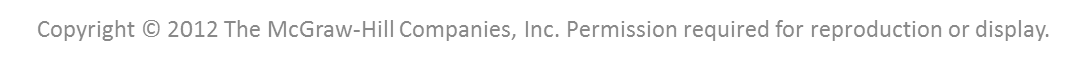 Bluman Chapter 4
84
Chapter 4Probability and Counting Rules
Section 4-5
Example 4-53
Page #239
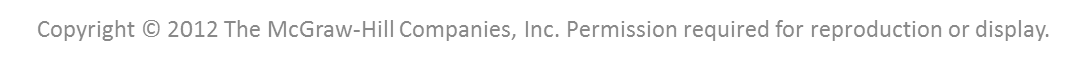 Bluman Chapter 4
85
Example 4-53: Combination Lock
A combination lock consists of the 26 letters of the alphabet. If a 3-letter combination is needed, find the probability that the combination will consist of the letters ABC in that order. The same letter can be used more than once. (Note: A combination lock is really a
permutation lock.)

There are 26·26·26 = 17,576 possible combinations.
The letters ABC in order create one combination.
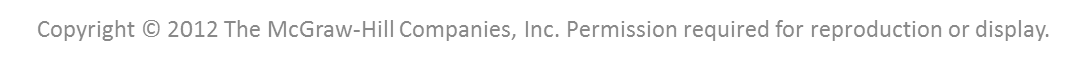 Bluman Chapter 4
86